VERİMLİ DERS ÇALIŞMA YÖNTEMLERİ
İçindekiler
Hedef Belirleme
Verimli Ders Çalışmayı olumsuz etkileyen Faktörler
Ders Çalışma Programı Hazırlama
Etkili Okuma
Aktif Dinleme
Etkili Not Tutma
Doğru Tekrar Etme
HEDEF BELİRLEME
Hedef Belirlemenin Önemi
Hedef Belirleme Aşamaları
Hedef Belirlerken Dikkat Edilmesi Gereken Hususlar
Düşünelim ?
Başarıya giden yolda hedef belirlemek niçin önemlidir?
Hedef Belirleme
İnsanın kendi kendine etkin  bir çalışma yapabilmesi için çalışacağı konuya ilgi duyması gereklidir.
Hedef Belirleme
İlgiyi kamçılayan en kolay yol ise hedef belirlemektir. 

Verimli ders çalışma için  ilk adım olarak hedefin belirlenmesi gerekir
Düşünelim ?
Ders çalışırken kendinize koyduğunuz hedefler var mı?

Varsa nelerdir?
Hedef Belirleme Aşamaları
Hedeflerinizi belirlerken şu aşamaları kullanabilirsiniz.

Karar verme: Ne istediğini bilmek, istediğini almanın ilk adımıdır. Bunun için ne istediğine karar verilmelidir.
Hedef Belirleme Aşamaları
Eyleme Geçme: Alınan karar doğrultusunda hemen harekete geçilmelidir.



Sonuçları Değerlendirme: Kararı alıp eyleme geçtikten sonra ortaya çıkan sonuçlar belirli aralıklarla değerlendirilmelidir
Hedef Belirleme Aşamaları
Esnek olma: Hedefe gitmek için kullanılan yol yanlış ise vazgeçilmemeli başka bir yol denenmelidir
Düşünelim ?
Hedef belirlerken nelere dikkat etmeliyiz?
Hedef Belirlerken Dikkat Edilmesi Gereken Hususlar
Hedef ulaşılabilir ve motive edici olmalıdır.
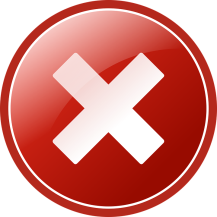 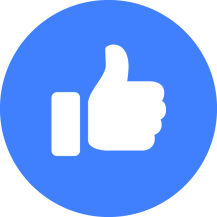 Hedef Belirlerken Dikkat Edilmesi Gereken Hususlar
Başlangıç olarak küçük ve rahatça ulaşılabilir hedefler belirleyip bunlara ulaşmak önemlidir.





Belirlediği hedeflere ulaşan kişilerin başaracağına olan inançları artar böylece bu kişiler daha büyük hedefler belirleyip bunlara ulaşabilirler
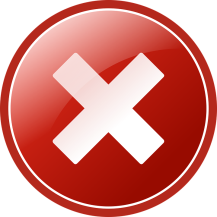 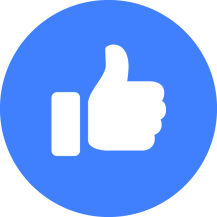 Hedef Belirlerken Dikkat Edilmesi Gereken Hususlar
Hedef kontrol edilebilir olmalıdır. 




Hedef oluştururken esneklik olmalıdır.
Hedef Belirlerken Dikkat Edilmesi Gereken Hususlar
Kısa Orta ve Uzun vadeli hedefler koyulmalıdır.
Hedef Belirlerken Dikkat Edilmesi Gereken Hususlar
Kısa orta uzun vadeli hedeflerinizi bir kağıda yazın

çalışma masanızda görebileceğiniz bir noktaya asın

böylece motivasyonunuzun düştüğünü hissettiğinizde
bu hedeflere bakarak motivasyonunuzu artırabilirsiniz
VERİMLİ DERS ÇALIŞMAYI OLUMSUZ ETKİLEYEN FAKTÖRLER
Verimli Ders Çalışmayı Olumsuz Etkileyen İç Faktörler
Verimli Ders Çalışmayı Olumsuz Etkileyen Dış Faktörler
Düşünelim ?
Verimli bir şekilde ders çalışmanızı engelleyen faktörler nelerdir?
Verimli Ders Çalışmayı olumsuz etkileyen Faktörler
Verimli ders çalışmayı engelleyen faktörler iç ve dış faktörler olmak üzere ikiye ayrılmaktadır.
Verimli Ders Çalışmayı olumsuz etkileyen Faktörler
1. Hayal Kurmak: 

Çalışmayı engelleyen ve dikkati dağıtan en önemli etkenlerden biridir. Çalışmaya başladığınızda hayaller sizi sarıyorsa;

 Hayal kurmayı kendinize ödül olarak verin 

“Çalışmam bittikten 10 dk sonra hayal kuracağım”
Verimli Ders Çalışmayı olumsuz etkileyen Faktörler
Eğer hayalleri erteleyemiyorsanız hayal kurmaya devam edin motivasyonunuz artınca derse tekrar dönün


 Derse dönemediğinizi fark ederseniz kısa bir süre; kalkın, yürüyün, hafif egzersizler yapın
Verimli Ders Çalışmayı olumsuz etkileyen Faktörler
2. Endişelere Kapılmak: 


Yaptığınız bir çalışmaya tam olarak kendinizi verebilmeniz için kendinize güvenmeniz gerekmektedir.

Kendine yeterince güvenemeyen kişiler ders çalışırken kendilerini yeterince derse veremezler bu yüzden dersten alınan verim düşer ya da kişide erteleme davranışı başlar.
Verimli Ders Çalışmayı olumsuz etkileyen Faktörler
Kendine güvenin artması için kişinin o işi yapabileceğine kendini inandırması gerekmektedir. 


Bu noktada Sınav Kaygısı ve Erteleme Davranışı konularında anlatılan olumlu düşüncelere odaklanma,

zihnimizdeki olumsuz düşünceleri uzaklaştırmayı ve derse odaklanmayı artırmaktadır.
Verimli Ders Çalışmayı olumsuz etkileyen Faktörler
Bilgi Notu: Sınav Kaygısı ve Erteleme davranışı da verimli ders çalışmayı olumsuz etkileyen faktörlerdendir.
3. Televizyon, Telefon, Sosyal Medya:

Televizyon telefon ve sosyal medya kullanımı verimli ders çalışmayı çok olumsuz etkileyen faktörlerdendir. 

Bu yüzden bunları bir süre kullanmayı bırakmak ya da kullanımlarına sınırlama getirmek çok önemlidir.
Verimli Ders Çalışmayı olumsuz etkileyen Faktörler
Bunu tek başınıza yapamıyorsanız size sınırlama getirmesi için bir başkasından yardım alabilirsiniz 

ancak kendi başınıza bunları kullanmayı bırakmak ya da sınırlama getirmek daha çok etkili olacaktır.
Verimli Ders Çalışmayı olumsuz etkileyen Faktörler
4. Müzik Dinlemek:

Yeni bir konu öğrenirken müzik dinlemek konunun anlaşılmasını zorlaştırmaktadır.  

Bu yüzden müzik dinlemek ders çalıştıktan sonra kişinin kendisine verdiği ödüllerden biri olabilir.

Ders çalışırken müzik dinlememek odaklanmayı artırır.
Verimli Ders Çalışmayı olumsuz etkileyen Faktörler
5. Arkadaş Ortamları:

Verimli ders çalışmayı çok olumsuz etkileyen faktörlerden bir diğeri de arkadaş ortamlarıdır. 

Arkadaş ortamlarında çok vakit geçirmek odaklanmayı azaltır ve erteleme davranışını artırır.
Verimli Ders Çalışmayı olumsuz etkileyen Faktörler
Arkadaş ortamlarında çok fazla vakit geçirmek ders çalışmanızı olumsuz etkileyeceği için kaygı düzeyinizi de artırır. 

Kaygı düzeyinin artması da kişinin kendine olan güvenini azaltır.

Erteleme davranışı ve odaklama problemlerinin ortaya çıkmasına sebep olur
Verimli Ders Çalışmayı olumsuz etkileyen Faktörler
Arkadaş ortamların etkisini azaltabilmek için 



HAYIR       diyebilmek çok önemlidir. 



Hayallerinize ulaşmak arkadaşlarınızı memnun etmekten çok daha önemlidir.
DERS ÇALIŞMA PROGRAMI HAZIRLAMA
Ders Çalışma Programı Neden Gerekli?
Ders Çalışma Programının Faydaları
Ders Çalışma Programı Hazırlarken Dikkat Edilecek Hususlar
Soru Çözüm Hedefleri
Ders Çalışma Programı Hazırlama
Daha önce ders çalışma programı kullandınız mı?

Kullandıysanız karşılaştığınız zorluklar nelerdi?
Ders Çalışma Programı Hazırlama
“Pek çok insanın, diğerlerinin boşa harcadığı zamanı kullanarak öne geçtiğini gözlemledim”
Henry Ford
Düşünelim ?
Önceki slaytta okuduğunuz söz size neyi ifade etmektedir?
Ders Çalışma Programı Neden Gerekli?
Gerek çalışmaya başlamakta güçlük çekmenin gerekse zamandan yeterince yararlanamamanın en önemli sebebi; 

"önce ufak tefek önemsiz konuları elemek ve daha sonra çalışmaya başlamak" isteğidir. 

Başarıya ulaşmak ancak zamanı etkili ve planlı kullanmakla mümkündür.
Ders Çalışma Programı Neden Gerekli?
Kararsızlık ve karışıklık ancak hangi dersi ne zaman yapacağınızı belirli bir sıraya koymakla yani "Karar Vermekle" ortadan kalkar. 

İşte çalışmada plan; "nasıl", "ne zaman" ve "nerede" çalışacağınıza karar vermek demektir.
Ders Çalışma Programının Faydaları
Erteleme davranışından kurtulmak,
Sınav Kaygısını azalmak,
Verimli ders çalışmayı olumsuz etkileyen faktörleri ortadan kaldırmak,
Belirlediğiniz kısa ve orta vadeli hedefleri değerlendirebilmek için,
Ders çalışma programı hazırlayıp uygulamak çok önemlidir.
Ders Çalışma Programı Hazırlarken Dikkat Edilecek Hususlar
Bir çalışma planı hazırlamadaki basamaklar aşağıda verilmiştir:

Sınav müfredatına göre çalışacağınız dersleri belirleyin

Uyuma ve uyanma saatlerinizi tespit edin.

Bir hafta gün içindeki rutininizi gözlemleyin
Ders Çalışma Programı Hazırlarken Dikkat Edilecek Hususlar
Ders çalışmaya başlayacağınız saat aralığını belirleyin 
Günlük çalışacağınız ders ikililerini ya da üçlülerini belirleyin.
Paragraf soru çözümüne ve (konuya çalışıldıysa) problem soru çözümüne günlük vakit ayırın.
Çok değil verimli çalışmaya odaklanın.
Ders Çalışma Programı Hazırlarken Dikkat Edilecek Hususlar
Programı oluşturduktan sonra iki hafta deneyin ve problem yaşanan yerlerde değişiklik yapın

Ders çalışmak için ayırdığınız zamanı olabildiğince değiştirmeyin.

Saatli programa uyamıyorsanız saat yerine zaman aralığı vererek programınız oluşturun
Ders Çalışma Programı Hazırlarken Dikkat Edilecek Hususlar
Konu eksiğinizin çok olduğu ya da zorlandığınız derslere daha çok ağırlık verin
Programa günlük ve haftalık tekrarlarınızı koymayı unutmayın
Başlarda programda uyamadığınız günler ve dersler olacaktır 
Pes etmeyin programı tekrar hazırlamayın sadece devam edin
Ders Çalışma Programı Hazırlarken Dikkat Edilecek Hususlar
Unutmayın!! programlı çalışmaya alışmak için programı tamamlayıp başarma hissini yaşamalısınız. 

Bunun içinde programda esnek davranın; 

Programı başlangıçta hafif oluşturun daha sonra yavaş yavaş programınızı zorlaştırın.
Ders Çalışma Programı Hazırlarken Dikkat Edilecek Hususlar
Başlangıçta oluşturulan yoğun ya da çok katı bir program bir süre iyi gitse de daha sonra bıkkınlık hissi oluşturabilir. 
Bu da erteleme davranışı ve sınav kaygısını tetikleyebilir.
Tüm bunlara rağmen ders programı oluşturmakta zorlanıyorsanız bir uzmandan yardım alın
Soru Çözüm Kağıdı Örneği
Soru Çözüm Hedefleri
Program oturduktan sonra günlük ve haftalık soru çözüm hedefleri koyulmalı ve bunlar soru çözüm kağıtlarına işlenmelidir.

Başlangıçta günlük ve haftalık soru çözüm hedeflerini düşük tutun 

Hedefe ulaştıkça hedefinizi yükseltin 

Hedefe ulaşamazsanız hedefinizi küçültün veya sabit tutun.
Soru Çözüm Hedefleri
Yanlış ve boşlar, soruların ne kadar sürede çözüldüğü konunun halledilip halledilmediği konusunda bilgi verecektir. 

Konuya hangi sıklıkla dönmeniz gerektiği tespit edilebilecektir.
ETKİLİ OKUMA
Okumanın 6 Temel Amacı
İSOAT Tekniği
Düşünelim ?
İSOAT Tekniğini daha önce duymuş muydunuz
Etkili Okuma
Okuma uzmanlarına göre okumanın altı temel amacı vardır. 

1- Belirli bir mesajı kavramak,
2- Önemli detayları bulmak,
3- Belirli bir soruya cevap vermek,
4- Okuduklarınızı değerlendirmek,
5- Okuduklarınızı uygulamak,
6- Eğlenmek.
Etkili Okuma
O zaman etkili okuma nasıl öğrenilecektir? 
Diye bir soru aklınıza gelebilir. 

En etkili okuma yöntemi şöyledir;

İ- İZLE 
S- SOR 
O- OKU 
A- ANLAT 
T- TEKRAR ET
İSOAT Tekniği
AKTİF DİNLEME
Aktif Dinleme Teknikleri
Kötü Dinleme Alışkanlıkları
Düşünelim ?
Aktif bir dinleyici olduğunuzu düşünür müsünüz?
Aktif Dinleme
Birçoğumuz iyi dinleyici olduğumuzu düşünürüz. 

Eğer gerçekten dinliyorsak aktif oluruz, duyduklarımızla ilgili bir şeyler yaparız.
Aktif Dinleme
Sorunlardan biri konuşan kişiden daha hızlı düşünmemizdir. 

Bu yüzden kendi düşüncelerimizle dikkatimizin dağılması kolaylaşır. 

Bazen keyifsiz şeyler dinlemek zorunda kalırız. Bu da konudan uzaklaşmamıza neden olur.
Aktif Dinleme
Aktif olarak dinlemeyi öğrenmeliyiz. 

Yani söylenen şeye ve söyleniş tarzına konsantre olmalıyız. 

Aktif dinleyici, duyduğu şeyde anlam arar.
Aktif Dinleme
Bir konuyu ilk aşamada yani derste anlatırken anlamak çok önemlidir. 

Bunun için öncelikle anlatılan konuya dikkati yoğunlaştırmak ve pasif bir dinleyici konumundan çıkmak gerekmektedir. 

Derse aktif bir katılım sağlanmadıkça yani anlatılan konu ile ilgili not tutmak, soru sormak vb. konuyu dinleyerek öğrenmek mümkün olmamaktadır.
Aktif Dinleme Teknikleri
İyi bir dinleyici olmak için şunlara dikkat etmeliyiz:

İLERİYE BAK
FİKİRLER 
İŞARETLER
KATIL 
ARAŞTIR
NOT TUT
Aktif Dinleme Teknikleri
1. İLERİYE BAK:

Dersi dinlerken öğretmenin söylediklerinden yola çıkarak daha sonra söyleyeceklerini kestirmeye çalışmaktır.

Genellikle derste anlatılanlarla ilgilenirken başka şeylerde düşünülür. 

Konuşma süresi düşünme süresinden daha ağırdır.
 
Aradaki boşluk öğretmenin daha sonra söyleyeceklerini düşünerek doldurulmalıdır.
Aktif Dinleme Teknikleri
Derse hazırlıklı gelmek, konuyla ilgili bilinmeyen kelimeleri araştırmak, soru olarak gelebilecek yerleri belirlemekle ileriye bakmak mümkün olur. 

Derse ilişkin ön okuma sırasında aklımızda oluşan soruları yazmak gerekir. 

Eğer bunu yapamadıysanız bile ders sırasında dinlediğiniz kısımlardan diğer kısımları tahmin etmeye çalışabilirsiniz.
Aktif Dinleme Teknikleri
2. FİKİRLER:

Derste önemli fikirlere dikkat etmeniz gerekir.

 Bunlar örneklerle, sık sık tekrarlarla, açıklamalarla desteklenir. 

Kendinize sürekli olarak şu soruları sorun: Burada temel fikir nedir? 

Öğretmenin bu örneği vermesinin sebebi nedir? 

Bu sorularla temel fikirleri bulmanız mümkün olacaktır
Aktif Dinleme Teknikleri
İyi bir dinleyici duyguları ile değil aklı ile dinler, verilen örneklerin olayları nasıl desteklediğine dikkat eder. 

Konuda anlatılan temel fikir ve kavramları iyi anlamak ve bunlara tamamen yanıt bulmak amacıyla dersi dinlemek dikkatinizin dağılmasını önler ve daha sonra hatırlamanızı kolaylaştırır.
Aktif Dinleme Teknikleri
3. İŞARETLER:

Okul bir oyundur. Bu oyunun kuralını bilerek ve buna uyarak oynarsanız başarılı olursunuz. 

Öğretmenlerin işaretlerine karşı dikkatli olmak bu oyunu zevkli hale getir. 

Bu işaretlere dikkat ettiğinizde sınavlarda gelebilecek soruları önceden bilirsiniz 

Çünkü öğretmenler bu işaretleri çok sık verirler ve soruları bunlar arasından seçerler.
Aktif Dinleme Teknikleri
Öğretmenin;

“özetlesek”, 
”şu noktaya dikkatinizi çekerim”, 
”bunun esas sebebi”, 
”bunun üç sebebi vardır”, 
“sonuç olarak “vb. sözlerle 

başlayan cümlelerine duyarlı olmak ve bunları not etmek yararlı olacaktır.
Aktif Dinleme Teknikleri
4. KATIL:

Dinlerken pasif kalmamak, araştırmacı bir mantıkla dinlemek önemlidir.
 
Dinlerken katılmak, söylenenlerin yorumunu yapmak ve değerlendirmek gibi işlevleri kapsar.

 Dersi etkileşim içinde dinlemek hem sizi uyanık tutar hem de anlatanı motive eder. 

Anlatılan konuya katıldıkça daha zevkli hale gelir. Konuya katılarak farklı açılardan bakabilmek, beden diliyle kendini ifade edebilmek konuyu daha zevkli hale getirir.
Aktif Dinleme Teknikleri
5. ARAŞTIR:

Ön hazırlık sırasında veya dinlerken aklınıza takılan soruları sormalısınız. 

Verilen cevaplar yeterli gelmediyse yenilerini sormaktan çekinmemelisiniz. 

Bilmediğiniz bir konuda ” bu konudan hoşlanmıyorum “diyerek uzaklaşmak, o konuyla ilgili kendine şans tanımamak demektir.

Konuyla ilgili fikir sahibi olamadan bilgi sahibi olmak önemlidir.
Aktif Dinleme Teknikleri
Konuyla ilgili fikirlerinizi öğretmenle paylaşın,

sorularınıza verilen cevabı anlamadıysanız yeni sorularla ek açıklama isteyin

yada dersten sonra öğretmene sorun, aklınıza gelen soruları unutmamak için not tutun.
Aktif Dinleme Teknikleri
7. NOT TUT:

Not tutmak, duyduklarınızı mantıklı bir çerçeveye oturtarak dersi etkin dinlemenizi sağlar.

Notlarınızı bütünüyle düzenleyebilmeniz için önemli noktaları araştırmak gereğini duyarsınız. 

Not tutarak öğrenilen konunun hatırda tutulmasını kolaylaştırırsınız
Aktif Dinleme
Kötü dinleme alışkanlıkları neler olabilir?
Kötü Dinleme Alışkanlıkları
Kötü Dinleme Alışkanlıkları
Kötü Dinleme Alışkanlıkları
ETKİLİ NOT TUTMA
Not Tutarken Dikkat Edilmesi Gerekenler
Yaygın Not Alma Sorunları
Etkili Not Tutma
İyi bir dinleyici olmanın temel kuralı, iyi not tutmak ve iyi not tutmanın yolu da iyi bir dinleyici olmaktır.

Not tutmanın üç temel nedeni vardır:

1- Konsantrasyona yardımcı olmak. 
2- Anlama ve yaratıcılığa yardımcı olmak. 
3- İleride kullanmak üzere bir tür kayıt tutmak.
Düşünelim ?
Not Tutarken Nelere Dikkat Edilmelidir?
Not Tutarken Dikkat Edilmesi Gerekenler
Not tutmada en önemli nokta konuşmacının her söylediğini yazmak değil, 

anlatılanların önemli noktalarını özümseyip kendi düşüncelerimizle yazmaktır. 

Not tutarken kısaltma sistemi kullanılmalı, düzenli ve anlaşılır olarak tutmalı sadece ana düşünceler yazılmalıdır
Not Tutarken Dikkat Edilmesi Gerekenler
Not tutarken belirli bir plan ve amaca göre hareket edilmelidir. 

Böylece ana fikir ile ikincil fikirler arasında kolayca ayırım yapılabilir. 

Alınan notların mümkün olduğu kadar kısa olmasına özen gösterilmelidir.
Not Tutarken Dikkat Edilmesi Gerekenler
Ancak temel düşünce ve görüşlerin yitirilmemesine dikkat edilmelidir. 

Not tutarken öğrencinin kendi sözcük ve deneyimlerine öncelik verilmelidir.

Not tutarken başlık ve alt başlıklar kullanılmalıdır.
Not Tutarken Dikkat Edilmesi Gerekenler
İlaveler için arada boş yer bırakılmalıdır. 

Dersten çıkar çıkmaz tutulan notlar gözden geçirilmelidir.

Anlaşılmayan yerler işaretlenmelidir. Gelecek derste öğretmene sorulmalıdır.
Not Tutarken Dikkat Edilmesi Gerekenler
Önce müsvette yapma, sonra temize çekilme yoluna gidilmelidir.

Zamanın çoğu yazmakla değil, dinlemekle, fikirleri kavramaya çalışmakla geçmelidir.
Dikkat!
Not tutmanın en önemli yararı öğrenciye kendi anladığı biçimde öğrendiklerini kaydetme ve saklama imkanı vermesidir.
Yaygın Not Alma Sorunları
Yaygın Not Alma Sorunları
Yaygın Not Alma Sorunları
Yaygın Not Alma Sorunları
Yaygın Not Alma Sorunları
DOĞRU TEKRAR ETME
Bilgiler Neden Unutulur?
Unutma Hızı
Tekrar Etmenin Önemi
Hatırlamayı Kolaylaştıran Yöntemler
Tekrar Süreleri
Düşünelim ?
İnsanlar neden unutur ?

Tekrar etmek neden önemlidir?
Bilgiler Neden Unutulur?
Öğrenilenler zamanla unutulabilir. İnsanların niçin unuttuğu sorusuna verilecek cevaplar şöyle sıralanabilir;

Kullanılmayan bilgiler unutulur, zihin kullanmadığı bilgileri hatırlamada zorlanmaya başlar.

İnsan zihni sızdıran bir kovaya benzer, sızdırdığı için yeni bilgilere yer açılmış olur. Yeni yaşantılar edindikçe eski yaşantılar unutulur.
Bilgiler Neden Unutulur?
Yeni öğrenilen bilgiler eski öğrenilenleri unutturur.

Ya da eskiden öğrenilmiş olan bilgiler yeni bilgilerin unutulmasını sağlayabilir. 

Bunu engellemenin yolu ise iki öğrenme arasında zihne dengeleme zamanı vermektir.
Unutma Hızı
Unutma öğrenmeyle birlikte başlar ve en çabuk unutma da öğrenmeyle birlikte olur. 

Araştırmalara göre öğrenilenlerin yarısı 24 saat içinde dörtte üçü de 48 saat içinde unutulmaktadır. 

Daha sonra unutma hızı yavaşlamaktadır.
Tekrar Etmenin Önemi
Unutmanın en fazla olduğu bir-iki hafta içinde bilgiler yeniden tekrarlanırsa unutulmanın önüne geçilir. 

Öğrenilen bilgi anlamlıysa belli aralıklarla yapılan tekrar hatırlamayı % 100’e çıkarır.
Hatırlamayı Kolaylaştıran Yöntemler
Kişiden kişiye değişiklik göstermeyen ve hatırlamayı kolaylaştıran yöntemler şunlardır:

1. Öğrenilenlerin Tekrarlanması: 

Uzun bir süre içinde yapılan tek bir tekrar yerine birkaç güne dağılan kısa süreli tekrarlar kalıcı öğrenme için daha verimlidir.

Öğrenilen bir bilginin unutulmasında en az etkisi olan şey uykudur. 

Bu nedenle gece yatmadan önce yapılacak kısa bir tekrarın öğrenilmiş malzemenin hafızada yerleştirilesi için mükemmel bir imkan sunmaktadır.
Hatırlamayı Kolaylaştıran Yöntemler
2. Belleğin Tanıma Özelliği: 

Her insanın öğrenmede güçlü ya da güçsüz olduğu bir yan vardır. 

Somut olan şeylerin daha kolay öğrenilebileceğinden hareketle, uygulayarak, deneyerek, çizerek ya da çözerek öğrenilen bilgilerin hatırlanması daha kolay olur
Hatırlamayı Kolaylaştıran Yöntemler
3. Kavramları Bağıntılayarak Öğrenme: 

Mantık ve mantık içinde olan kavramlar çok kolay öğrenilir ve hatırlanırlar. Bu zihnin doğal bir özelliğidir. 

Zihin karışık olan her şeyi basite indirgeme, yani yalınlaştırma eğilimindedir. 

Çünkü karışıklığı anlayacak biçimde yapılanamamıştır
Hatırlamayı Kolaylaştıran Yöntemler
4. Bütün - Parça Bütün Tekniği İle Öğrenme: 

Bu tür öğrenmede önce konunun bütünü anlaşılmaya çalışılmalı sonra parçaları tek tek ele alınmalı sonra da bütün tekrar çalışılmalıdır. 

Eksik noktalar fark edilip, bunlar kapatılmalıdır.
Hatırlamayı Kolaylaştıran Yöntemler
5. Kart Sisteminden Yararlanmak: 

Hazırlanan kartların ön yüzüne öğrenilecek olan kavramın kendisi, arka yüzüne de kavramın anlamı yazılır. 

Belli aralıklarla tekrarlama yapılarak kavramın zihinde kalıcılığı arttırır.
Hatırlamayı Kolaylaştıran Yöntemler
Unutmayı önlemenin iki yolu vardır. 

Bunlardan biri öğrenilen bilgileri yeri geldikçe kullanmak, diğeri de aralıklı olarak tekrar etmektir. 

Tekrar etmek, öğrendiklerimizin zihinde kalması için önemlidir. 

Tekrardan daha önemli ise tekrar yapma aralığıdır.
Tekrar Süreleri
Günlük tekrarlar: O gün derslerde işlenen konuların ve tutulan notların tekrar edilmesidir. 

Haftalık tekrar: O hafta içinde derslerde işlenen konuların ve tutulan konuların tekrar edilmesidir. 

Aylık Tekrar: O ay içinde işlenen konular ve tutulan notların gözden geçirilmesidir. Planlı çalışma da ancak düzenli tekrarlara gerçekleşir.
Tekrar Süreleri
Öğrendikten hemen sonra düzenli tekrar yapılırsa hatırlama da kolay olur. 

Bunu için; İlk tekrar 20-40 dakikalık öğrenme sonunda yapılmalı ve 10 dakika sürmelidir.
 
Bilgiler bir gün daha aynı düzeyde kalır.
Tekrar Süreleri
24 saat sonra 2-4 dakikalık tekrar yapılmalıdır. Bundan sonra bilgi hafızada bir hafta kalır

Bir hafta sonraki 2 dakikalık üçüncü tekrardan sonra

Dördüncü tekrar bir ay sonra 2-4 dakika yapılırsa, bilgi uzun süreli hafızada saklanmış olur
Son Olarak …
Uyumadan önceki ve uykudan sonraki tekrarlar kalıcıdır. 

Çünkü uyku öğrenme üzerinde kalıcı bir etki yaratır.
KAYNAKÇA
Avcı, Yağmur: "Sınıf İçi Rehberlik Etkinliklerinin Öğrencilerin Verimli Ders Çalışma Alışkanlıkları Üzerindeki Etkisi", (Yüksek Lisans Tezi, Balıkesir Üniversitesi Sosyal Bilimler Enstitüsü), (2006)